Bladverliezende heesters
Amelanchier lamarckii		Krentenboompje
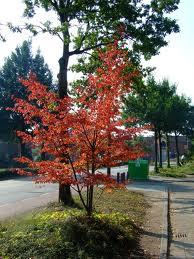 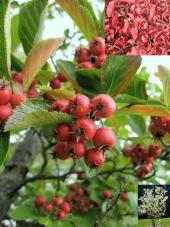 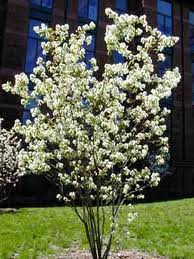 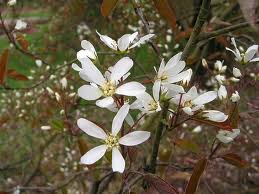 Buddleja davidii  				Vlinderstruik
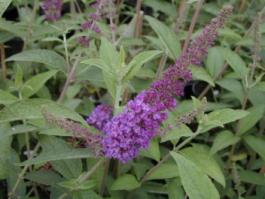 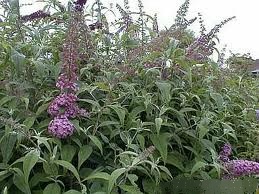 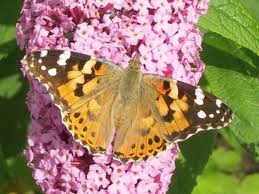 Callicarpa bodinieri `Profusion'				Schoonvrucht
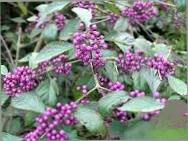 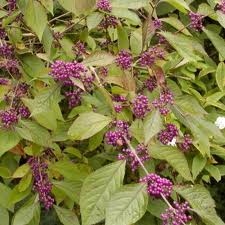 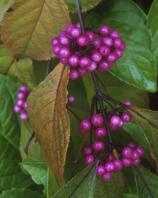 Cornus alba `Sibirica‘			Witte Kornoelje
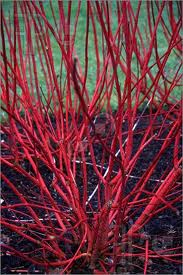 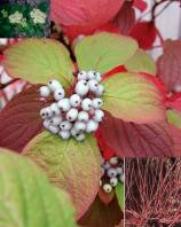 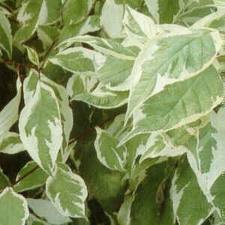 Corylus avellana		Hazelaar, Hazelnoot
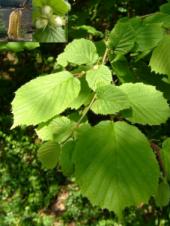 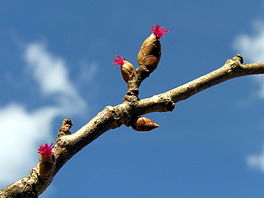 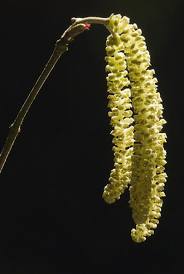 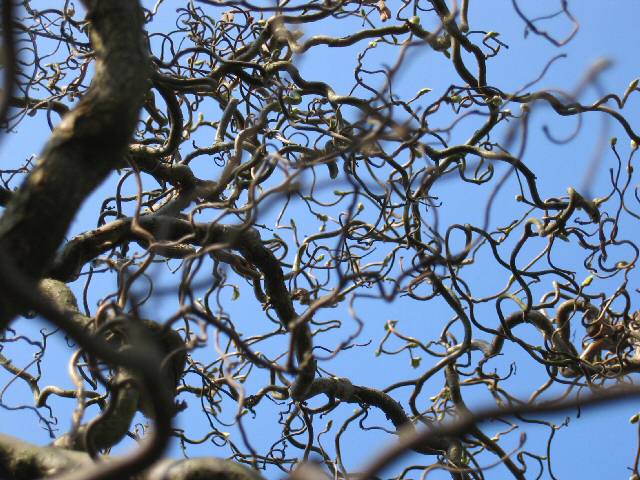 Euonymus alatus			Kardinaalshoed
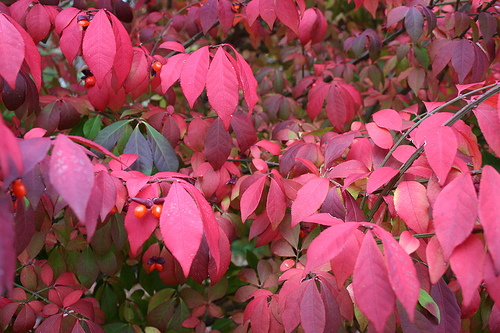 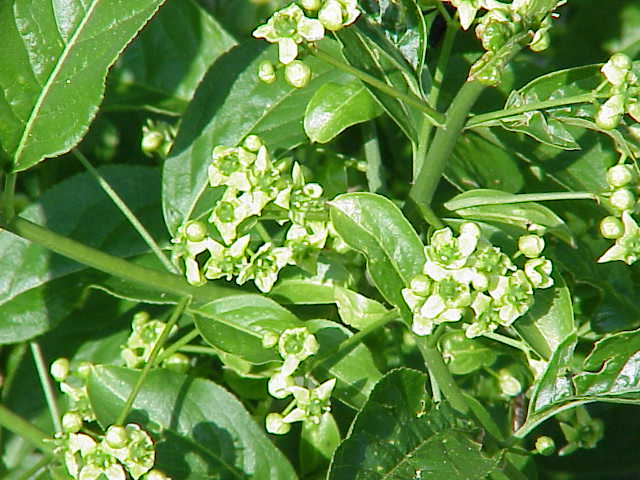 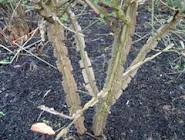 Forsythia x intermedia `Spectabilis'	Chinees klokje
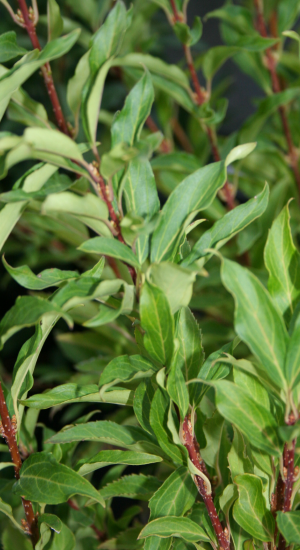 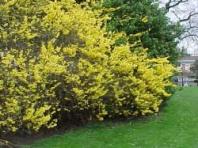 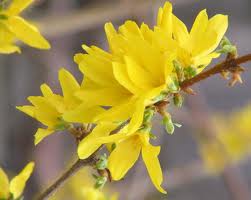 Hydrangea macrophylla 	Hortensia
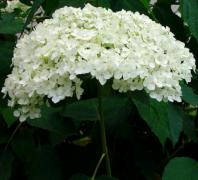 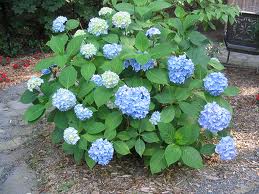 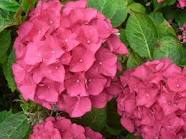 Magnolia soulangeana					Beverboom
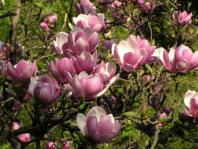 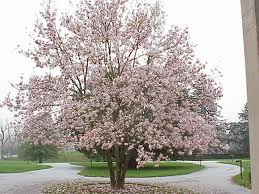 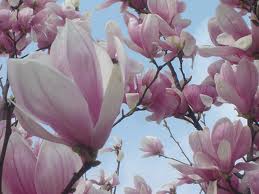 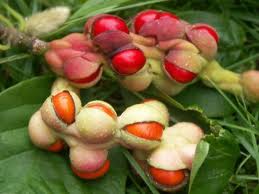 Prunus triloba						Amandelboompje
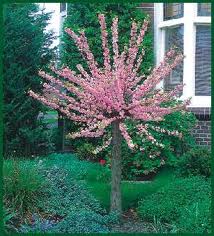 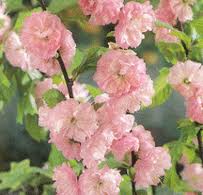 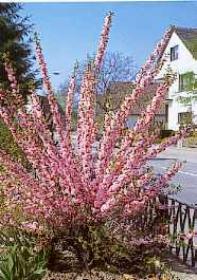 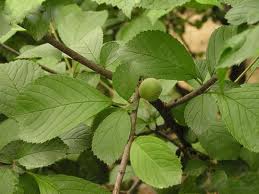 Sambucus nigra						Vlierbes
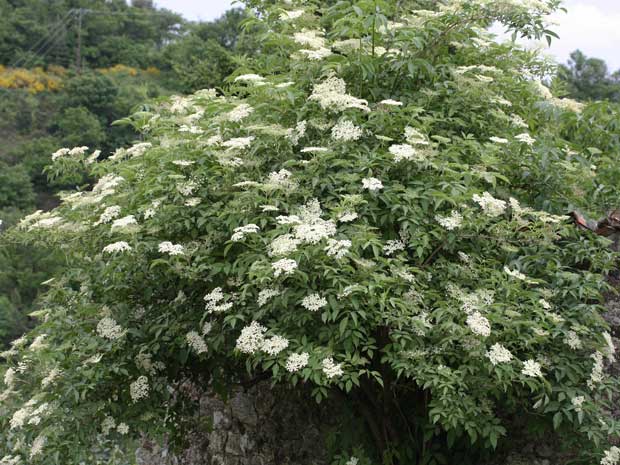 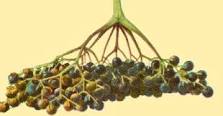 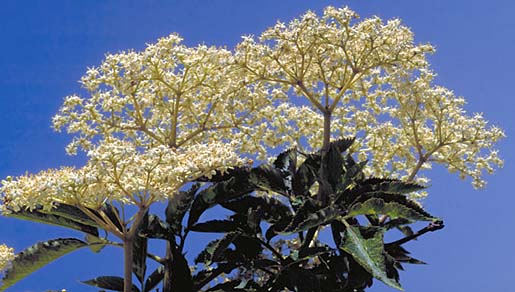 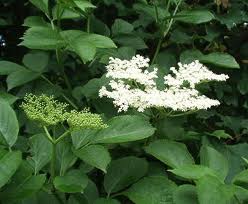 Syringa vulgaris						Sering
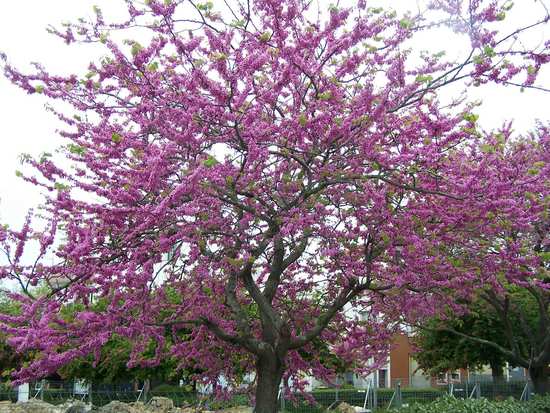 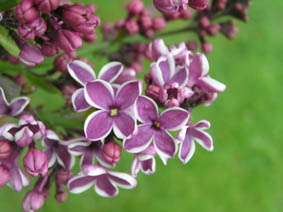 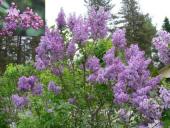 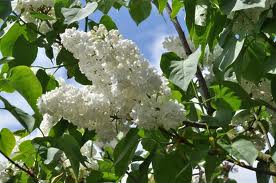 Viburnum opulus `Roseum'				Sneeuwbal
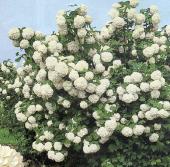 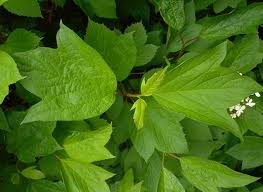 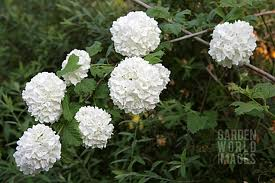 Weigela `Bristol Ruby'		Weigelia
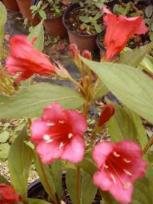 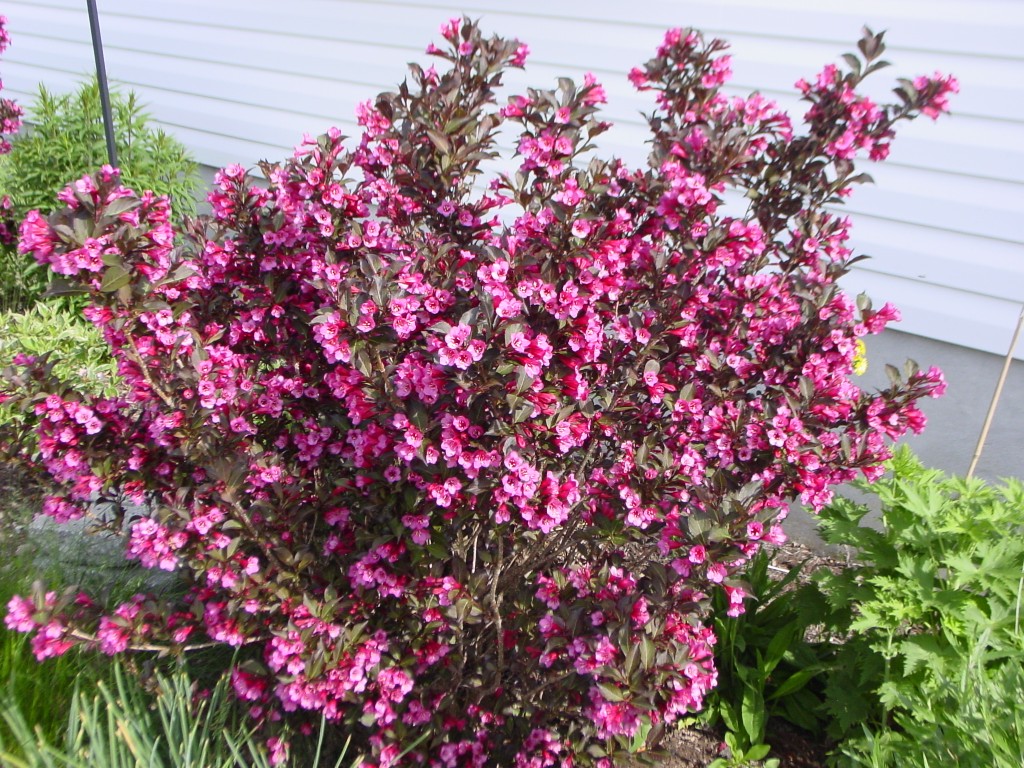 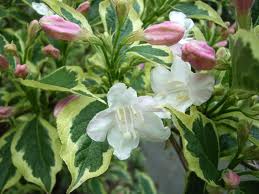 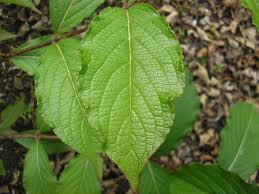